МИНИСТЕРСТВО НАЦИОНАЛЬНОЙ ЭКОНОМИКИ РК
О проекте Закона Республики Казахстан «О внесении изменений и дополнений в некоторые законодательные акты Республики Казахстан по вопросам передачи государственных функций в конкурентную среду»
7 ноября 2017 года
ОСНОВАНИЕ РАЗРАБОТКИ ЗАКОНОПРОЕКТА
Шаг 97 Плана Нации 100 конкретных шагов
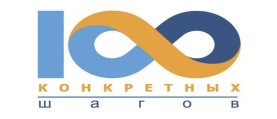 Расширение возможности граждан участвовать в процессе принятия решений через развитие саморегулирования.
Передача несвойственных государству функций в конкурентную среду и саморегулируемым организациям. Правительство станет компактным за счет сокращения несвойственных государству и избыточных функций.
План законопроектных работ  Правительства РК на 2017 год
Концепция одобрена протоколом 428-го заседания МВК от 19 июня 2017 года
2
ПРЕДЛАГАЕМАЯ СТРУКТУРА ЗАКОНОПРОЕКТА
Первая часть:
Вторая часть:
БАЗОВЫЕ ПОДХОДЫ ПРОЦЕССА передачи функций в конкурентную среду
Передача отдельных функций в конкурентную среду ПО РЕЗУЛЬТАТАМ РАБОТЫ 
КОМИССИИ
3
I. БАЗОВЫЕ ПОДХОДЫ ПРОЦЕССА ПЕРЕДАЧИ 
ФУНКЦИЙ В КОНКУРЕНТНУЮ СРЕДУ
КЛЮЧЕВЫЕ ПОЛОЖЕНИЯ:
Цели, принципы и способы передачи функций

Критерии, алгоритм отбора и передачи функций

Мониторинг качества реализации функций и механизм их возврата

Полномочия Правительства, госорганов, НПП «Атамекен»

Права и обязанности исполнителей и потенциальных исполнителей функций

Функции Комиссии при Правительстве по вопросам передачи функций госорганов в конкурентную среду



ПОПРАВКИ В ЗАКОН РК 
«ОБ АДМИНИСТРАТИВНЫХ ПРОЦЕДУРАХ»
4
I. БАЗОВЫЕ ПОДХОДЫ ПРОЦЕССА ПЕРЕДАЧИ ФУНКЦИЙ В КОНКУРЕНТНУЮ СРЕДУ
ОСНОВНЫЕ ЭТАПЫ ПЕРЕДАЧИ ФУНКЦИЙ
Этап 2

Одобрение ПРЕДВАРИТЕЛЬНОГО ПЕРЕЧНЯ функций

(Комиссия при Правительстве)
Этап 3

ОБСУЖДЕНИЕ С 
КОНКУРЕНТНОЙ СРЕДОЙ 

(Госорган, НПП, ГАК)
Этап 1

ЕЖЕГОДНЫЙ ОТБОР функций

(Госорган, МНЭ, НПП, ГАК)
Этап 4

ПРОВЕДЕНИЕ АНАЛИЗА ГОТОВНОСТИ РЫНКА

(Госорган, НПП, ГАК)
Этап 7

ПРОВЕДЕНИЕ МОНИТОРИНГА за реализацией функций в конкурентной среде/СРО

(Госорган, МНЭ, НПП)
Этап 6

ЗАКОНОДАТЕЛЬНОЕ ЗАКРЕПЛЕНИЕ передачи функций в конкурентную среду/СРО

(Госорган)
Этап 5

ОДОБРЕНИЕ перечня передаваемых функций

(Комиссия при Правительстве)
Все этапы прозрачны и открыты для общественности
ПОПРАВКИ В ЗАКОН РК 
«ОБ АДМИНИСТРАТИВНЫХ ПРОЦЕДУРАХ»
5
I. БАЗОВЫЕ ПОДХОДЫ ПРОЦЕССА ПЕРЕДАЧИ ФУНКЦИЙ В КОНКУРЕНТНУЮ СРЕДУ
СПОСОБЫ ПЕРЕДАЧИ ФУНКЦИЙ
За счет средств пользователей функций

Саморегулирование, основанное на обязательном членстве
ПОЛНАЯ ПЕРЕДАЧА
Государственное задание (путем заключения договора в соответствии с бюджетным законодательством)

Государственный социальный заказ (путем заключения договора, через госзакуп)

Аутсорсинг (путем заключения контракта, через госзакуп)
ЧАСТИЧНАЯ ПЕРЕДАЧА
ПОПРАВКИ В ЗАКОН РК 
«ОБ АДМИНИСТРАТИВНЫХ ПРОЦЕДУРАХ»
6
II. ПЕРЕДАЧА ФУНКЦИЙ ПО РЕГУЛИРОВАНИЮ ДЕЯТЕЛЬНОСТИ ЭКОЛОГИЧЕСКИХ АУДИТОРОВ (ПЕРЕДАЧА В СРО)
ПРЕДЛАГАЕМЫЙ МЕХАНИЗМ
ТЕКУЩИЙ МЕХАНИЗМ
Министерство энергетики
Министерство энергетики
Функции МЭ:

Выдача лицензий физическим и юридическим лицам

Проведение проверок

Установление квалификационных требований к лицензируемому виду деятельности
СРО: Национальная палата экологических аудиторских организаций
гос. контроль
Участники: 
эколог. аудиторские организации 
(юр. лица)
Физические и юридические лица, получившие лицензии
Национальная палата профессиональных экологических аудиторов
Функции СРО:

утверждение стандартов/правил экологического аудита (по согласованию с МЭ)

выдача сертификата экологического аудитора

осуществление контроля в отношении своих членов
Услуга оказывается только членами (участниками) СРО
Оказывают услугу при наличии лицензии
Члены палаты
Потребители
Потребители
ПОПРАВКИ В
ЭКОЛОГИЧЕСКИЙ КОДЕКС РК
7
II. ПЕРЕДАЧА ФУНКЦИИ ПО ОПРЕДЕЛЕНИЮ СТЕПЕНИ УДОВЛЕТВОРЕННОСТИ ГРАЖДАН УРОВНЕМ И КАЧЕСТВОМ ОКАЗЫВАЕМОЙ МЕДИЦИНСКОЙ ПОМОЩИ
ТЕКУЩИЙ МЕХАНИЗМ
ПРЕДЛАГАЕМЫЙ МЕХАНИЗМ
Министерство здравоохранения
Министерство здравоохранения
ГОССОЦЗАКАЗ
Подведомственная организация
(РГП на ПХВ «Республиканский центр развития здравоохранения»)
Неправительственная организация
Проводит социологические исследования
ПОПРАВКИ В КОДЕКС РК 
«О ЗДОРОВЬЕ НАРОДА И СИСТЕМЕ ЗДРАВООХРАНЕНИЯ
8
ПЕРЕЧЕНЬ ЗАКОНОДАТЕЛЬНЫХ АКТОВ
Экологический кодекс 

Кодекс «О здоровье народа и системе здравоохранения»

Кодекс «Об административных правонарушениях»

Закон «Об административных процедурах»


Закон «О государственном социальном заказе, грантах и премиях для неправительственных организаций в Республике Казахстан»

Закон «О Национальной палате предпринимателей Республики Казахстан»

Закон «О разрешениях и уведомлениях»
1
2
3
4
5
6
7
9
Спасибо за внимание!